Красноярский государственный медицинский университет 
им. Проф. В.Ф. Войно-Ясенецкого

Фармацевтический колледж
«Этика медицинской сестры»



Выполнила студентка
410(2) «СД»
Анищенко С.А.


Красноярск
2014
Содержание
Введение
Этические вопросы медицины
«Медицинская этика»
«Врачебная этика»
«Биоэтика»
«Биомедицинская этика»
«Медицинская деонтология»
Введение
Греческое слово этика – означает обычай, нрав, правила. Это название впервые дал Аристотель новой науке, объектом которой служат мораль и нравственность.
Этика- это наука о морали – совокупность норм и принципов поведения, принятых в данном обществе в определенном промежутке времени.
Этические вопросы медицины
«Медицинская этика»
«Врачебная этика»
«Биоэтика»
«Биомедицинская этика»
«Медицинская деонтология»
Биоэтика
Этика неразрывно связана с деонтологией. Термин «деонтология» был введен английским философом, журналистом Джерми Бентамом (1748-1832гг.).
Биоэтика – как и медицинская этика – наука о законах, принципах и правилах регулирования профессионального поведения медицинского работника, но в условиях использования новых медицинских технологий.
Основные проблемы биоэтики
Новые репродуктивные технологии (экстракорпоральное оплодотворение, суррогатное материнство), вопросы аборта, стерилизации.
Эвтаназия – в переводе с греческого означает «хорошая», «легкая», или «благая» смерть.
Трансплантация органов и тканей ( донорство крови, вопросы пересадки органов от живого донора и от трупа)
Геномика, клонирование, применение генетически модифицированных пищевых продуктов.
Основные принципы биоэтики
Принцип гуманности ( гуманность - интересы личности выше интересов всего остального), уважения человеческого достоинства личности.
Принцип уважения моральной автономии личности.
Принцип благодеяния – « В какой бы я дом ни вошел, я войду туда только для пользы больного», - говориться в « Клятве Гиппократа»
Принцип справедливости.
Сестра-рутинер – она тщательно, скрупулезно, аккуратно выполняет все свои обязанности, действуя строго по инструкции, проявляет усердие, ловкость и умение для ухода за больными, но работает механически, не сопереживая, не проявляя сочувствия.
Сестра, играющая заученную роль (Артистический тип) – такая медсестра в процессе своей работы старается играть какую либо роль или следовать понравившемуся ей идеалу.
Тип «нервной» сестры – эмоционально неустойчивая, вспыльчивая, раздражительная, склонная обсуждать личные проблемы.
Тип сестры – межеподобная, сильная личность (гренадер) – больные уже издали, по походке или зычному голосу узнают ее, побыстрее стараясь привести в порядок свои тумбочки и кровати, убрать лишние вещи.
Сестра материнского типа – выполняет свою работу с проявлением максимальной заботы и сочувствия к пациентам, успевает повсюду.
Сестра-специалист – сестры, которые благодаря какому-то особому свойству личности проявляют любознательность в определенной сфере профессиональной деятельности и благодаря развитию этого интереса получают специальное назначение.
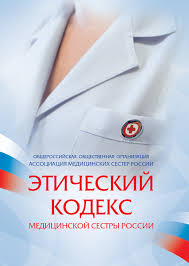